inst.eecs.berkeley.edu/~cs61c UCB CS61C : Machine Structures Lecture 38 – Performance 2008-04-30
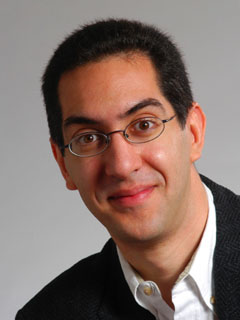 Lecturer SOE Dan Garcia
How fast is your computer?
Ibm blue gene fastest computer ever!
Every 6 months (Nov/June), the fastest supercomputers in the world face off. IBM’s Blue Gene won again, with 65,536 processors. They use the LINPACK benchmark (A x = B).
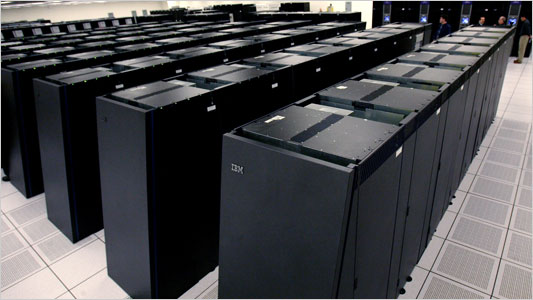 www.research.ibm.com/bluegene/
Why Performance? Faster is better!
Purchasing Perspective: given a collection of machines (or upgrade options), which has the 
best performance ?
least cost ?
best performance / cost ?
Computer Designer Perspective: faced with design options, which has the 
best performance improvement ?
least cost ?
best performance / cost ?
All require basis for comparison and metric for evaluation!
Solid metrics lead to solid progress!
Plane
DC to Paris
TopSpeed
Passen-gers
Throughput (pmph)
Boeing 747
6.5 hours
610 mph
470
286,700
BAD/Sud Concorde
3 hours
1350 mph
132
178,200
Two Notions of “Performance”
Which has higher performance?
Interested in time to deliver 100 passengers?
Interested in delivering as many passengers per day as possible?
In a computer, time for one task called      Response Time or Execution Time
In a computer, tasks per unit time called      Throughput or Bandwidth
Definitions
Performance is in units of things per sec
bigger is better
If mostly concerned with response time
performance(x) =          	 1                   		    				execution_time(x)	
“ F(ast) is n times faster than S(low) ” means:

 		performance(F)    	execution_time(S)
n  =			           =
       	performance(S)    	execution_time(F)
Example of Response Time v. Throughput
Time of Concorde vs. Boeing 747?
Concord is 6.5 hours / 3 hours = 2.2 times faster
Concord is 2.2 times (“120%”) faster in terms of flying time (response time)
Throughput of Boeing vs. Concorde?
Boeing 747: 286,700 pmph / 178,200 pmph = 1.6 times faster
Boeing is 1.6 times (“60%”) faster in terms of throughput
We will focus primarily on response time.
Words, Words, Words…
Will (try to) stick to “n times faster”;its less confusing than “m % faster”

As faster means both decreased execution time and increased performance, to reduce confusion we will (and you should) use  “improve execution time” or
	 “improve performance”
What is Time?
Straightforward definition of time: 
Total time to complete a task, including disk accesses, memory accesses, I/O activities, operating system overhead, ...
“real time”, “response time” or “elapsed time” 
Alternative: just time processor (CPU) is working only on your program (since multiple processes running at same time)
“CPU execution time” or “CPU time”
Often divided into system CPU time (in OS) and user CPU time (in user program)
How to Measure Time?
Real Time  Actual time elapsed

CPU Time: Computers constructed using a clock that runs at a constant rate and determines when events take place in the hardware
These discrete time intervals called clock cycles (or informally clocks or cycles)
Length of clock period: clock cycle time (e.g., ½ nanoseconds or ½ ns) and clock rate (e.g., 2 gigahertz, or 2 GHz), which is the inverse of the clock period; use these!
Measuring Time using Clock Cycles (1/2)
CPU execution time for a program
Units of [seconds / program] or [s/p]
 = Clock Cycles for a program x Clock Period
Units of [s/p] = [cycles / p] x [s / cycle] = [c/p] x [s/c]

Or
= Clock Cycles for a program [c / p] Clock Rate [c / s]
Measuring Time using Clock Cycles (2/2)
One way to define clock cycles:
Clock Cycles for program [c/p] 
 = Instructions for a program [i/p]  		(called “Instruction Count”)
 x Average Clock cycles Per Instruction [c/i]  		(abbreviated “CPI”)
CPI one way to compare two machines with same instruction set, since Instruction Count would be the same
Performance Calculation (1/2)
CPU execution time for program [s/p] 		= Clock Cycles for program [c/p]     		        x Clock Cycle Time [s/c] 

Substituting for clock cycles: 
CPU execution time for program [s/p] = ( Instruction Count [i/p] x CPI [c/i] )    x Clock Cycle Time [s/c]
= Instruction Count x CPI x Clock Cycle Time
CPU time = 	Instructions  x  Cycles         x  	Seconds
		Program	Instruction	Cycle
CPU time = 	Instructions  x  Cycles         x   Seconds
		Program	Instruction	Cycle
CPU time = 	Instructions  x  Cycles         x   Seconds
		Program	Instruction	Cycle
CPU time =   	Seconds
		Program
Performance Calculation (2/2)
Product of all 3 terms: if missing a term, can’tpredict time, the real measure of performance
How Calculate the 3 Components?
Clock Cycle Time: in specification of computer (Clock Rate in advertisements)
Instruction Count:
Count instructions in loop of small program
Use simulator to count instructions
Hardware counter in spec. register
(Pentium II,III,4)
CPI:
Calculate: Execution Time / Clock cycle time			  Instruction Count
Hardware counter in special register (PII,III,4)
Calculating CPI Another Way
First calculate CPI for each individual instruction (add, sub, and, etc.)

Next calculate frequency of each individual instruction

Finally multiply these two for each instruction and add them up to get final CPI (the weighted sum)
(Where time spent)
Instruction Mix
Example (RISC processor)
Op	Freqi	 CPIi 	Prod	(% Time)
ALU	50%	1	   .5	(23%)
Load	20%	5	 1.0	(45%)
Store	10%	3	   .3	(14%)
Branch	20%	2	   .4	(18%)
 			 2.2
What if Branch instructions twice as fast?
What Programs Measure for Comparison?
Ideally run typical programs with typical input before purchase, or before even build machine
Called a “workload”; For example: 
Engineer uses compiler, spreadsheet
Author uses word processor, drawing program, compression software
In some situations its hard to do
Don’t have access to machine to “benchmark” before purchase
Don’t know workload in future
Benchmarks
Obviously, apparent speed of processor depends on code used to test it
Need industry standards so that different processors can be fairly compared
Companies exist that create these benchmarks: “typical” code used to evaluate systems
Need to be changed every ~5 years since designers could (and do!) target for these standard benchmarks
Example Standardized Benchmarks (1/2)
Standard Performance Evaluation Corporation (SPEC) SPEC CPU2006
CINT2006 12 integer (perl, bzip, gcc, go, ...)
CFP2006 17 floating-point (povray, bwaves, ...)
All relative to base machine (which gets 100)Sun Ultra Enterprise 2 w/296 MHz UltraSPARC II
They measure
System speed (SPECint2006)
System throughput (SPECint_rate2006)
www.spec.org/osg/cpu2006/
Example Standardized Benchmarks (2/2)
SPEC
Benchmarks distributed in source code
Members of consortium select workload
30+ companies, 40+ universities, research labs
Compiler, machine designers target benchmarks, so try to change every 5 years
SPEC CPU2006:
CINT2006perlbench  C    Perl Programming language
bzip2      C    Compression
gcc        C    C Programming Language Compiler
mcf        C    Combinatorial Optimization
gobmk      C    Artificial Intelligence : Go
hmmer      C    Search Gene Sequence
sjeng      C    Artificial Intelligence : Chess
libquantum C    Simulates quantum computer
h264ref    C    H.264 Video compression
omnetpp    C++  Discrete Event Simulation
astar      C++  Path-finding Algorithms
xalancbmk  C++  XML Processing
CFP2006bwaves    Fortran    Fluid Dynamics
gamess    Fortran    Quantum Chemistry
milc      C          Physics / Quantum Chromodynamics
zeusmp    Fortran    Physics / CFD
gromacs   C,Fortran  Biochemistry / Molecular Dynamics
cactusADM C,Fortran  Physics / General Relativity
leslie3d  Fortran    Fluid Dynamics
namd      C++        Biology / Molecular Dynamics
dealll    C++        Finite Element Analysis
soplex    C++        Linear Programming, Optimization
povray    C++        Image Ray-tracing
calculix  C,Fortran  Structural Mechanics
GemsFDTD  Fortran    Computational Electromegnetics
tonto     Fortran    Quantum Chemistry
lbm       C          Fluid Dynamics
wrf       C,Fortran  Weather
sphinx3   C          Speech recognition
Another Benchmark
PCs: Ziff-Davis Benchmark Suite
“Business Winstone is a system-level, application-based benchmark that measures a PC's overall performance when running today's top-selling Windows-based 32-bit applications… it doesn't mimic what these packages do; it runs real applications through a series of scripted activities and uses the time a PC takes to complete those activities to produce its performance scores.
Also tests for CDs, Content-creation, Audio, 3D graphics, battery life
www.etestinglabs.com/benchmarks/
Performance Evaluation: An Aside Demo
If we’re talking about performance, let’s discuss the ways shady salespeople have fooled consumers (so you don’t get taken!)
5. Never let the user touch it
4. Only run the demo through a script
3. Run it on a stock machine in which “no expense was spared”
2. Preprocess all available data
1. Play a movie
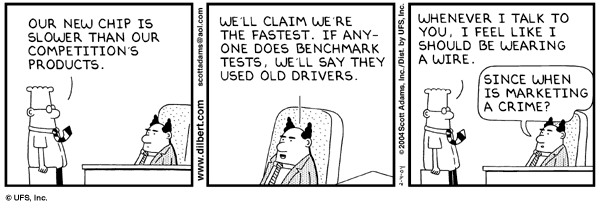 Megahertz Myth Marketing Movie
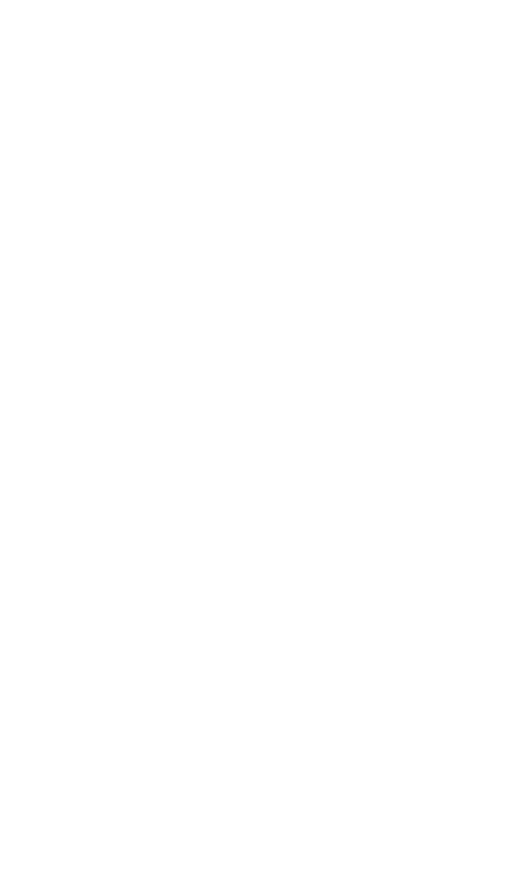 Peer Instruction
Rarely does a company selling a product give unbiased performance data. 

The Sieve of Eratosthenes and Quicksort were early effective benchmarks.
A program runs in 100 sec. on a machine, mult accounts for 80 sec. of that. If we want to make the program run 6 times faster, we need to up the speed of mults by AT LEAST 6.
ABC
0: FFF
1: FFT
2: FTF
3: FTT
4: TFF
5: TFT
6: TTF
7: TTT
[Speaker Notes: Answer: [correct=5, TFF] Individual (6, 3, 6, 3, 34, 37, 7, 4)% & Team (9, 4, 4, 4, 39, 34, 0, 7)%
A: T [18/82 & 25/75] (The game breaks up very quickly into separate, independent games -- big win to solve separated & put together)
B: F [80/20 & 86/14] (The game tree grows exponentially! A better static evaluator can make all the difference!)
C: F [53/57 & 52/48] (If you're just looking for the best move, just keep theBestMove around [ala memoizing max])]
Peer Instruction Answers
T R U E
Rarely does a company selling a product give unbiased performance data. 
The Sieve of Eratosthenes, Puzzle and Quicksort were early effective benchmarks.
A program runs in 100 sec. on a machine, mult accounts for 80 sec. of that. If we want to make the program run 6 times faster, we need to up the speed of mults by AT LEAST 6.
F A L S E
F A L S E
ABC
0: FFF
1: FFT
2: FTF
3: FTT
4: TFF
5: TFT
6: TTF
7: TTT
TRUE.  It is rare to find a company that gives Metrics that do not favor its product.
Early benchmarks? Yes. Effective? No. Too simple!
6 times faster = 16 sec.mults must take -4 sec!I.e., impossible!
CPU time = 	Instructions  x  Cycles        x	Seconds
		Program	Instruction	Cycle
“And in conclusion…”
Latency v. Throughput
Performance doesn’t depend on any single factor: need Instruction Count, Clocks Per Instruction (CPI) and Clock Rate to get valid estimations
User Time: time user waits for program to execute: depends heavily on how OS switches between tasks
CPU Time: time spent executing a single program: depends solely on design of processor (datapath, pipelining effectiveness, caches, etc.)
Benchmarks
Attempt to predict perf, Updated every few years
Measure everything from simulation of desktop graphics programs to battery life
Megahertz Myth
MHz ≠ performance, it’s just one factor